Infection part 2
Prepared by:Assistant lecturers
Zahraa Abdul Ghani
Lubab Tarek
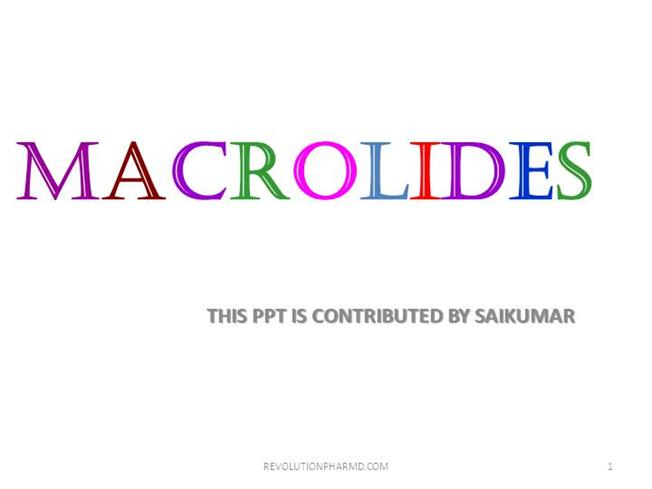 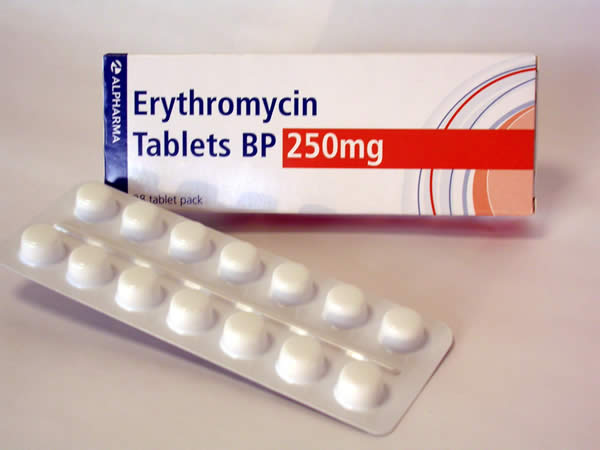 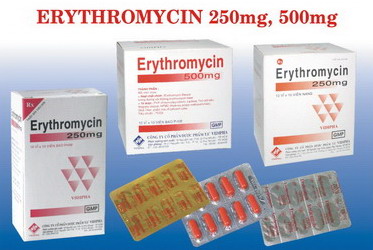 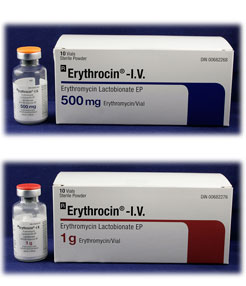 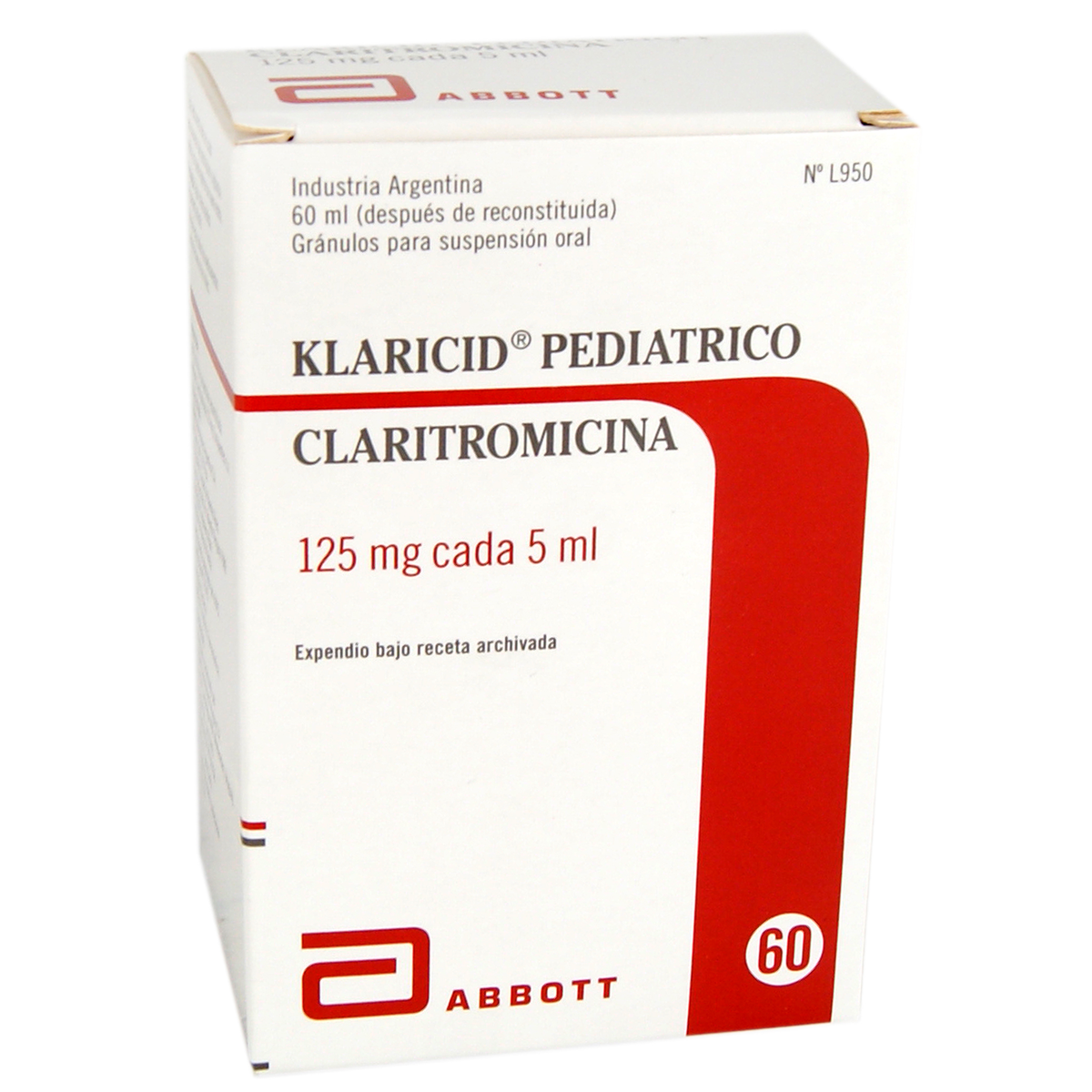 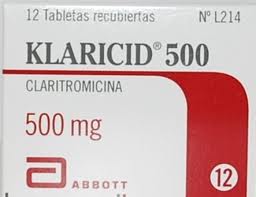 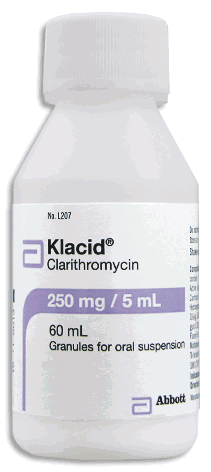 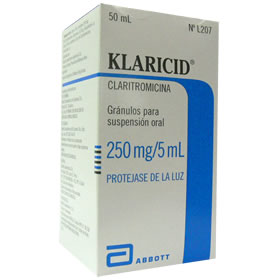 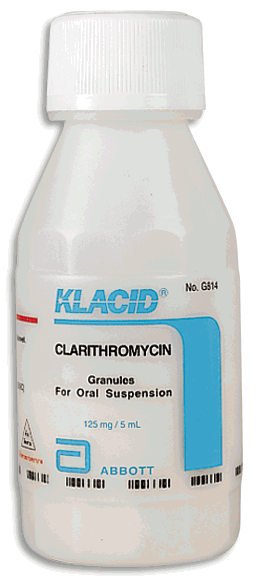 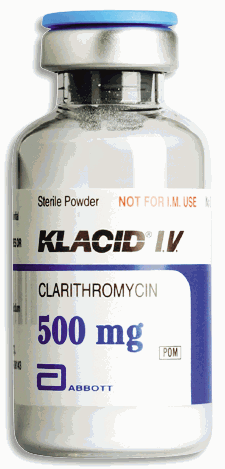 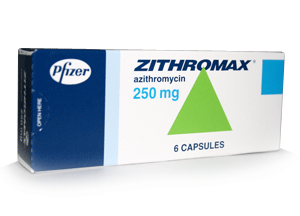 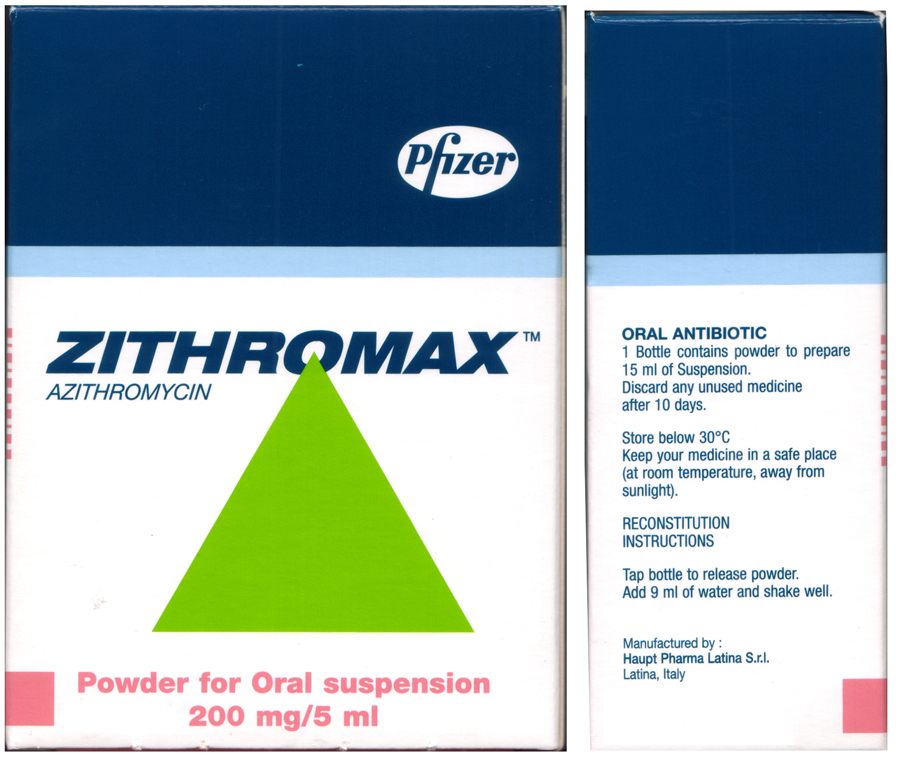 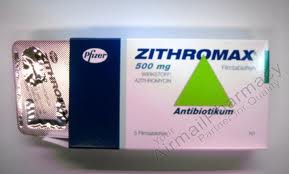 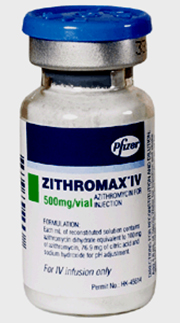 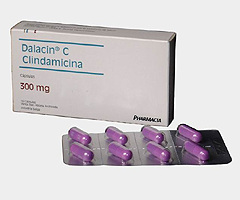 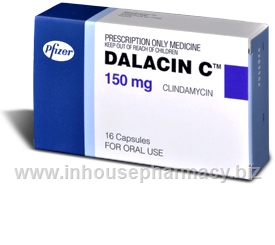 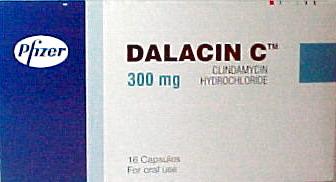 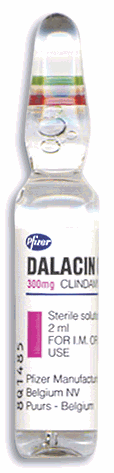 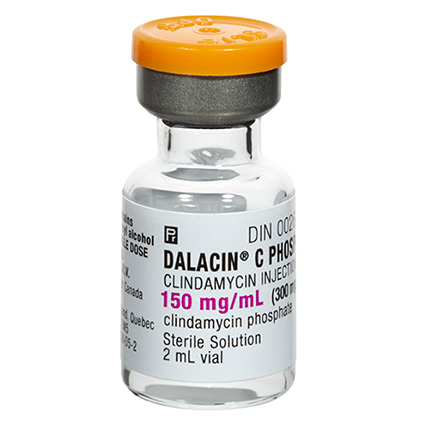 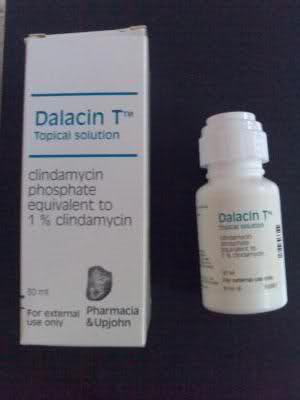 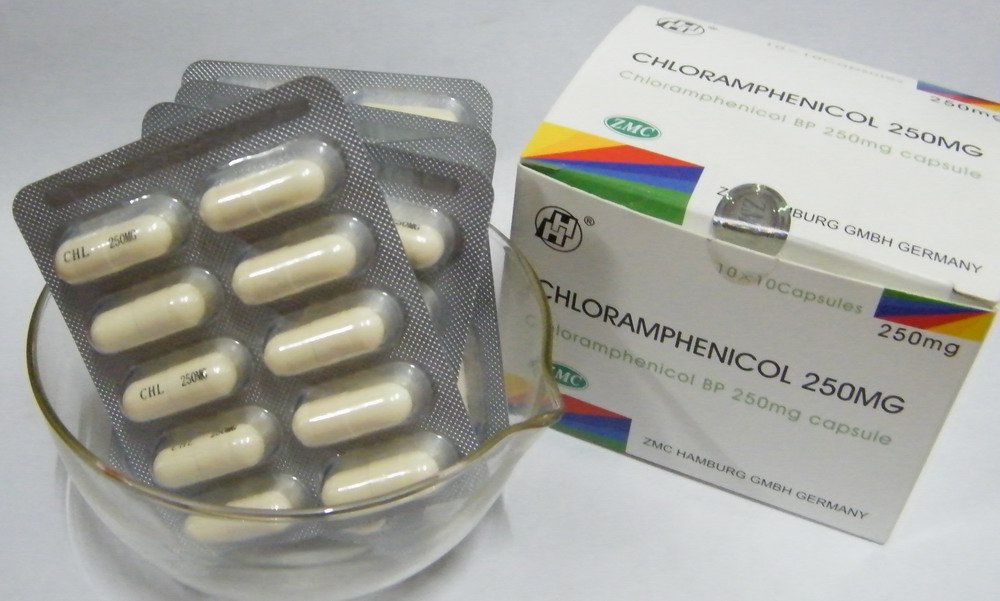 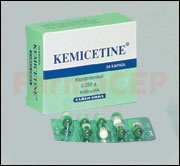 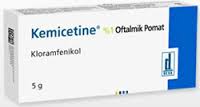 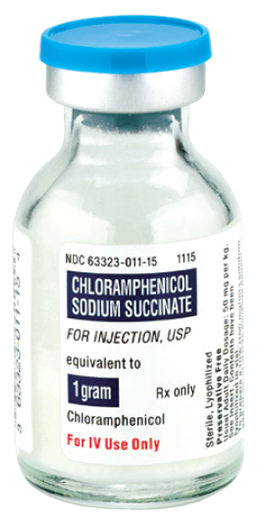 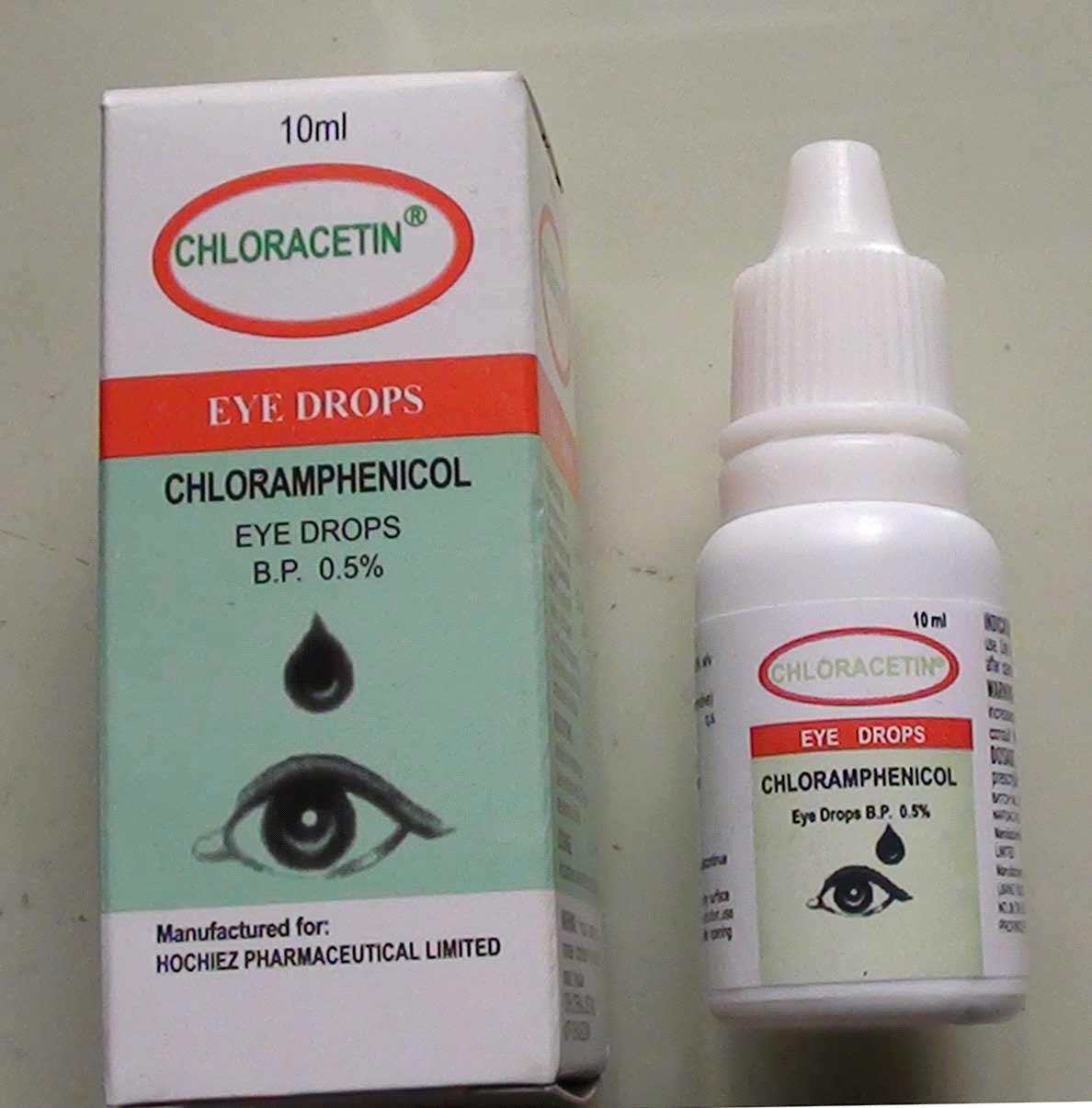 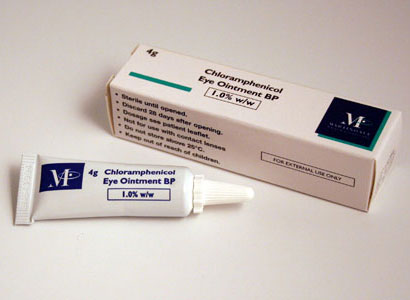 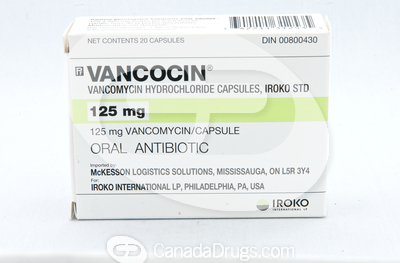 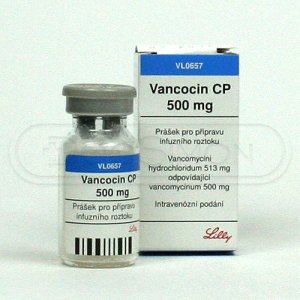 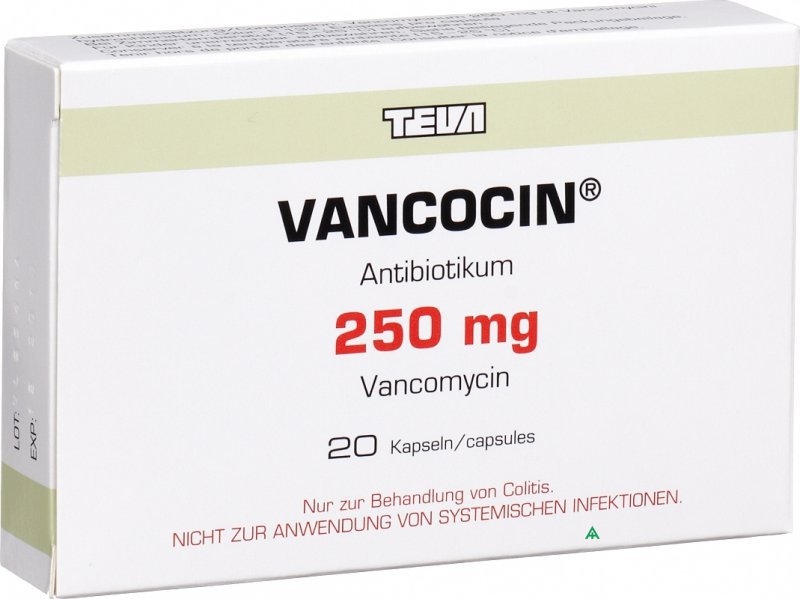 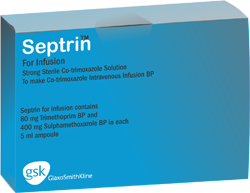 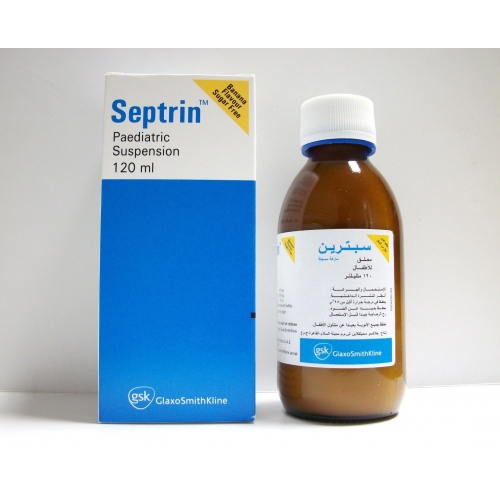 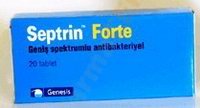 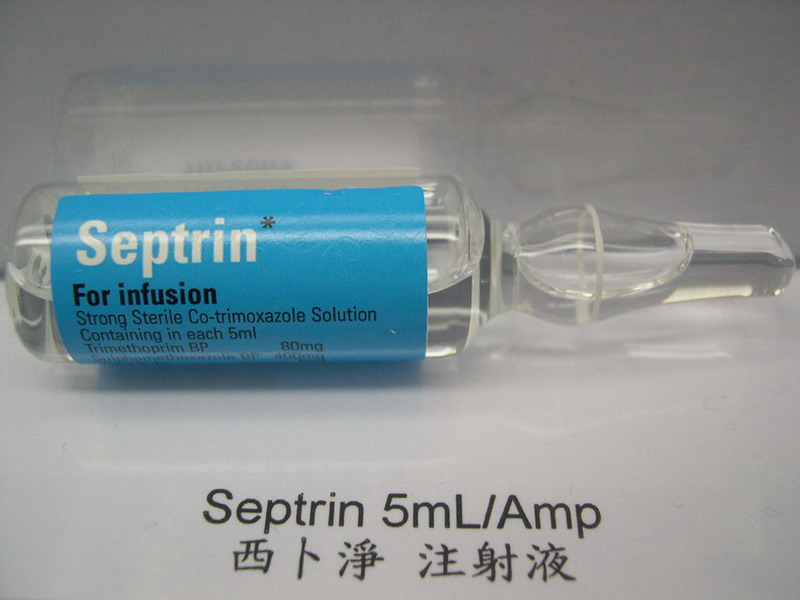 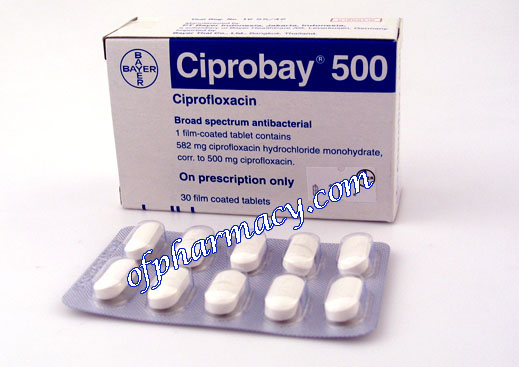 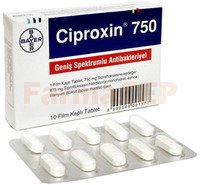 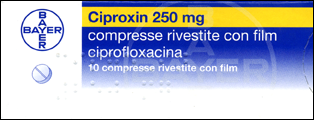 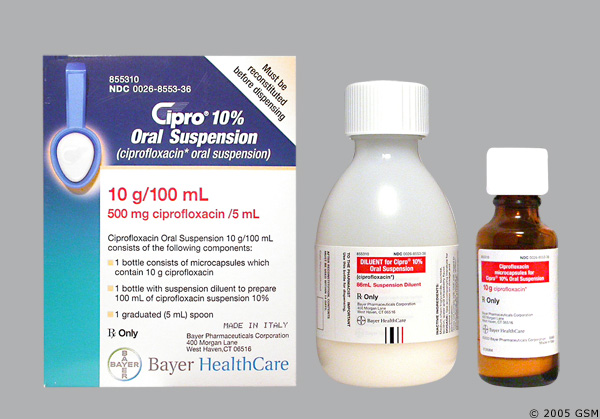 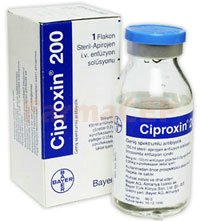 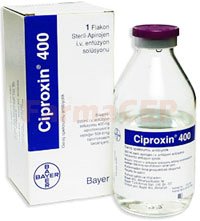 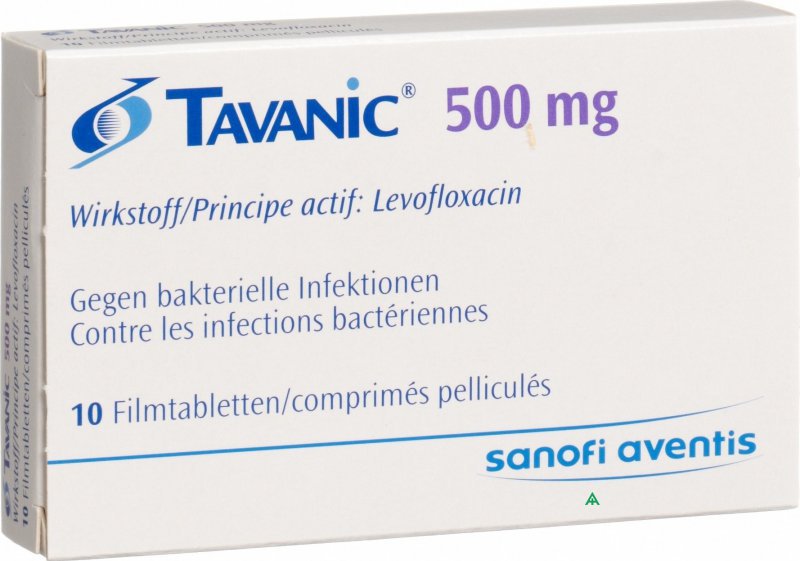 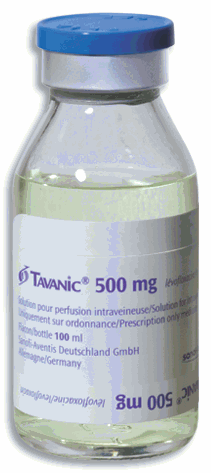 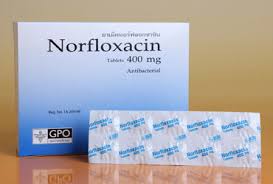 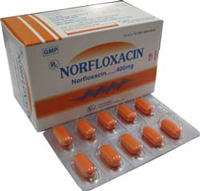 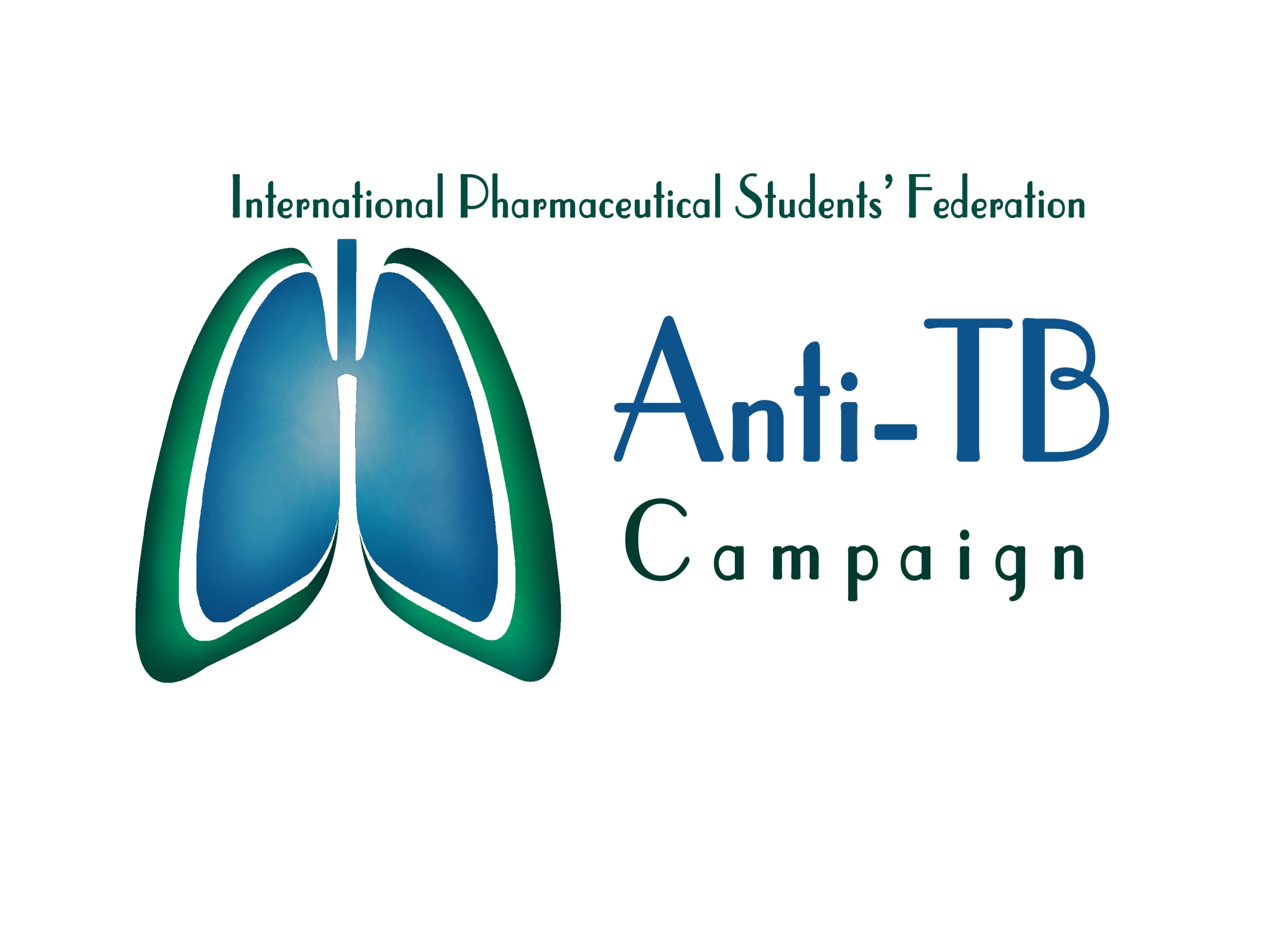 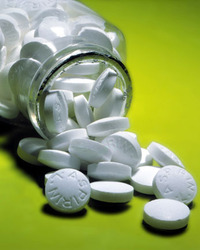 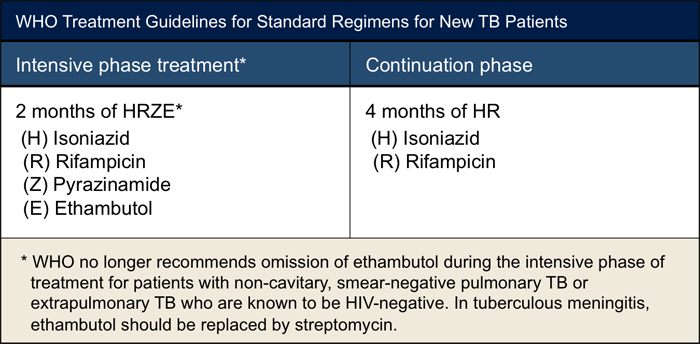 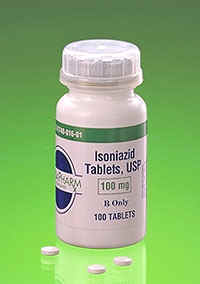 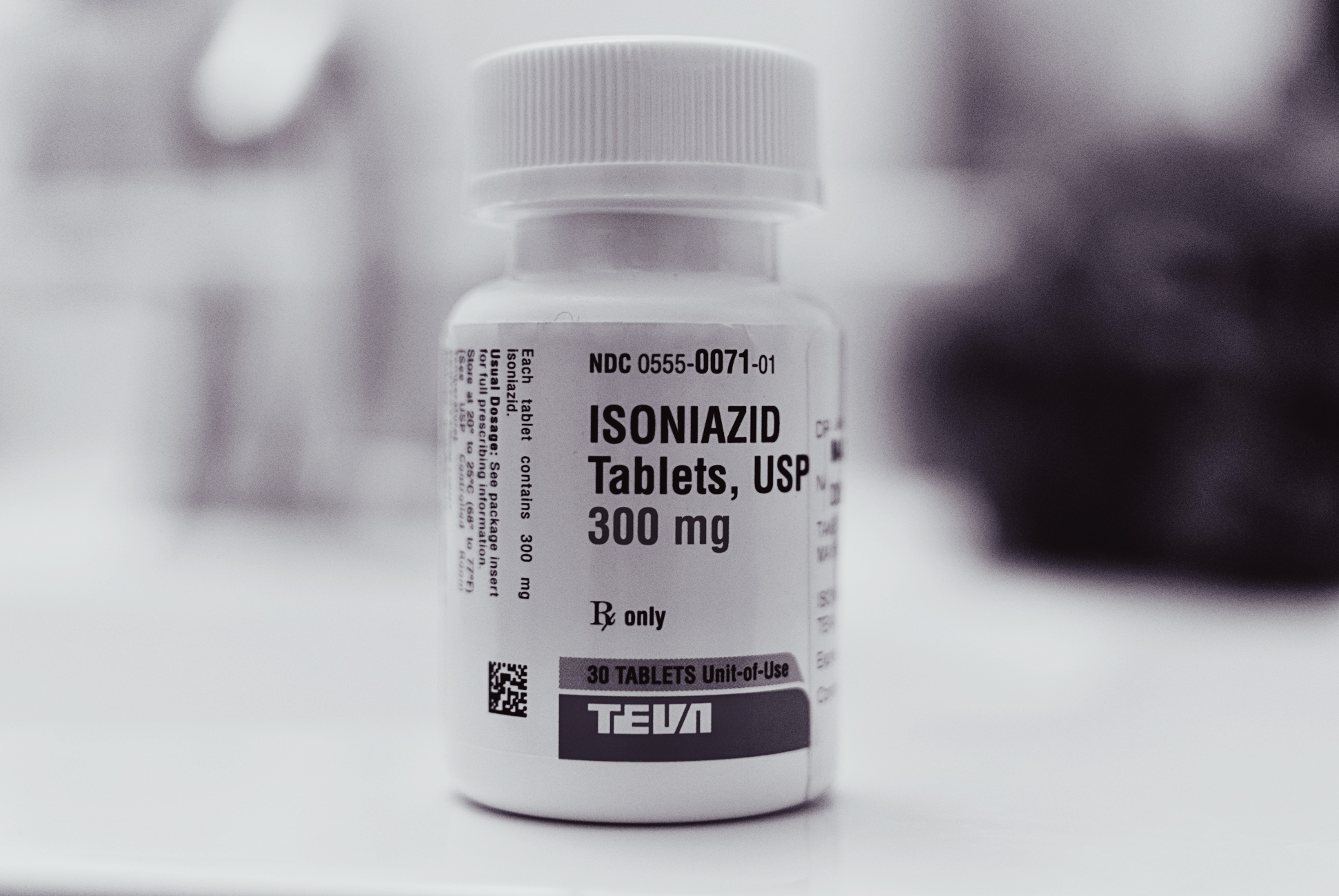 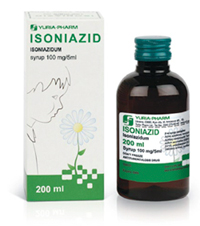 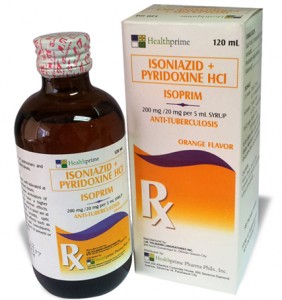 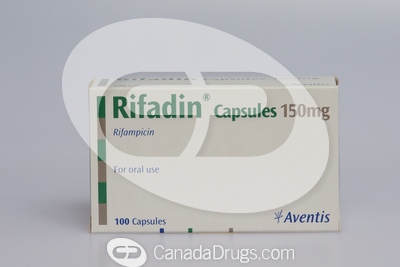 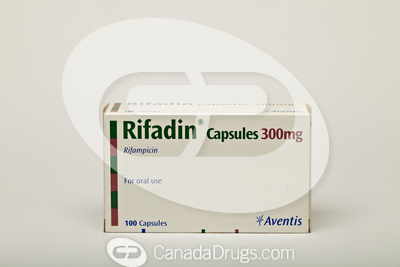 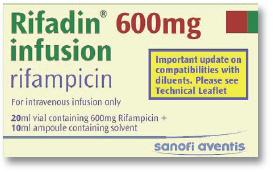 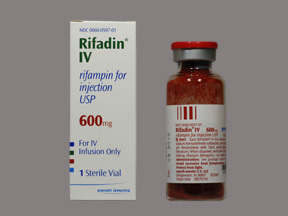 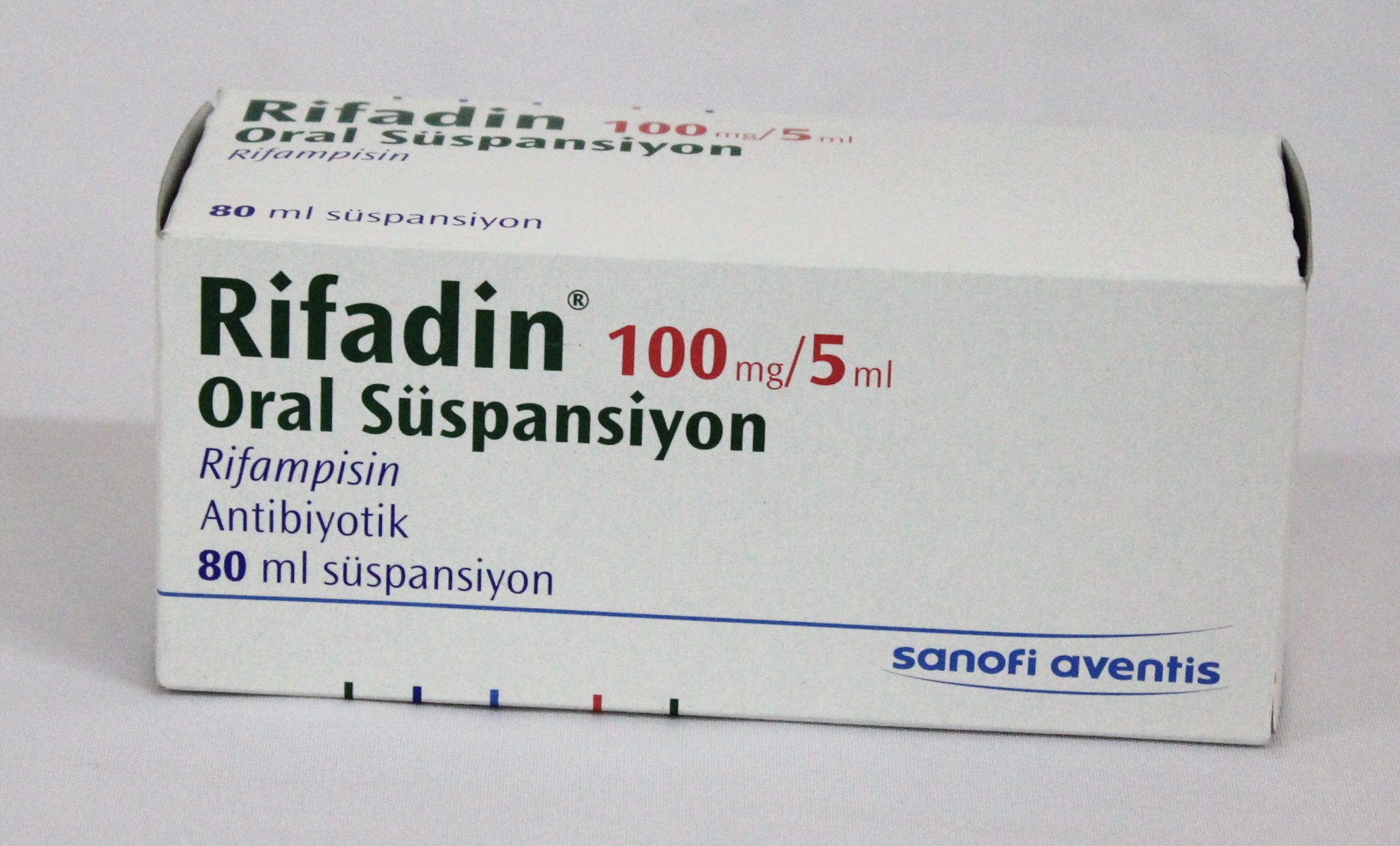 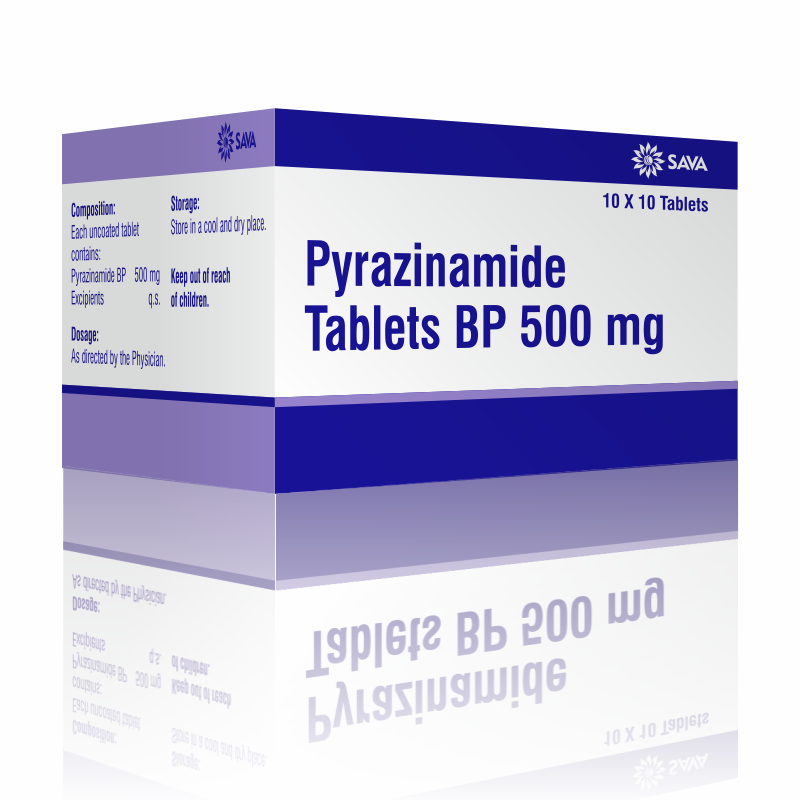 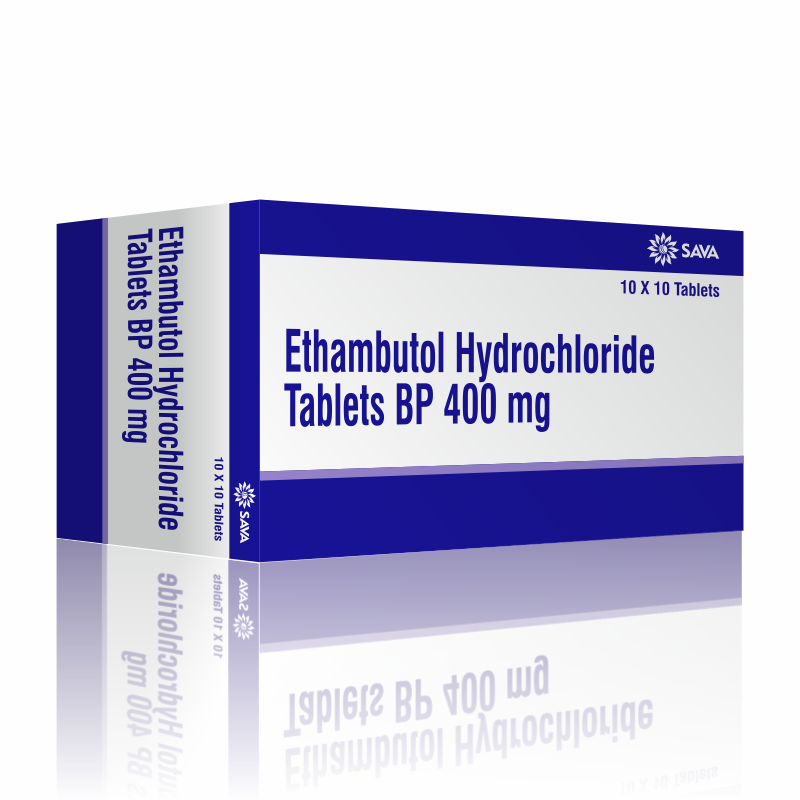 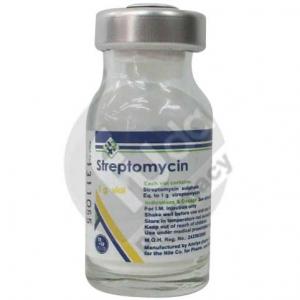 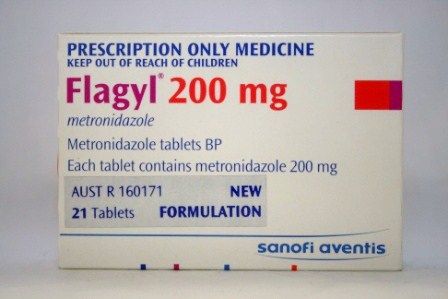 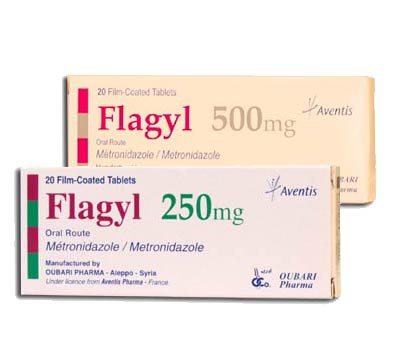 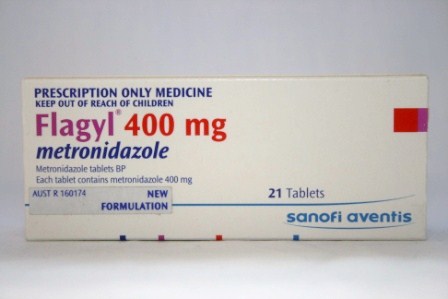 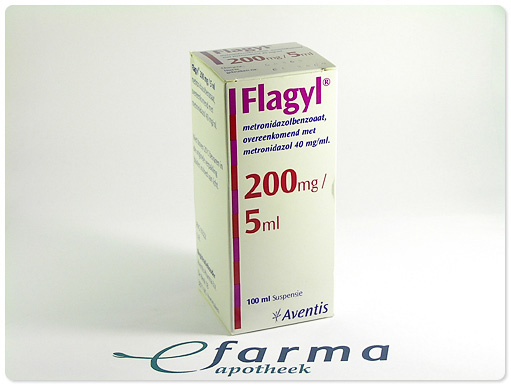 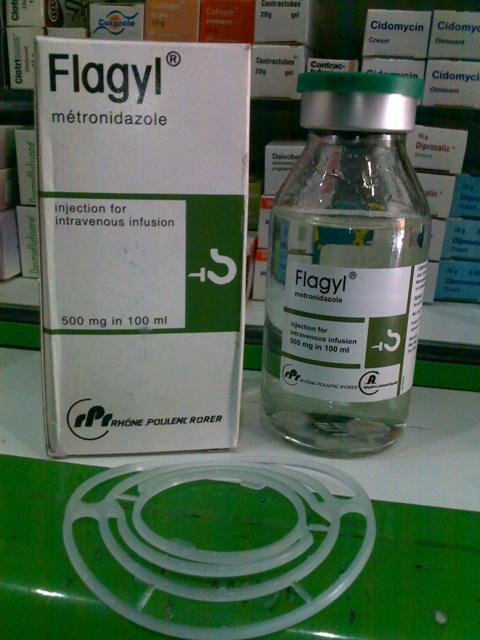 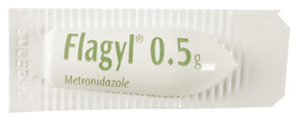 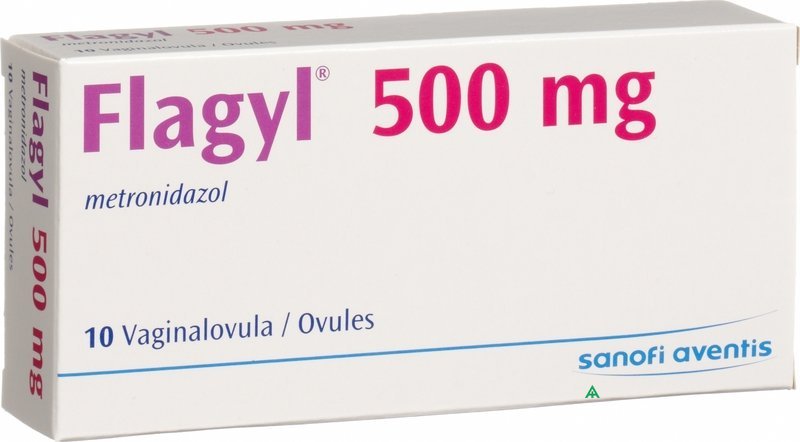 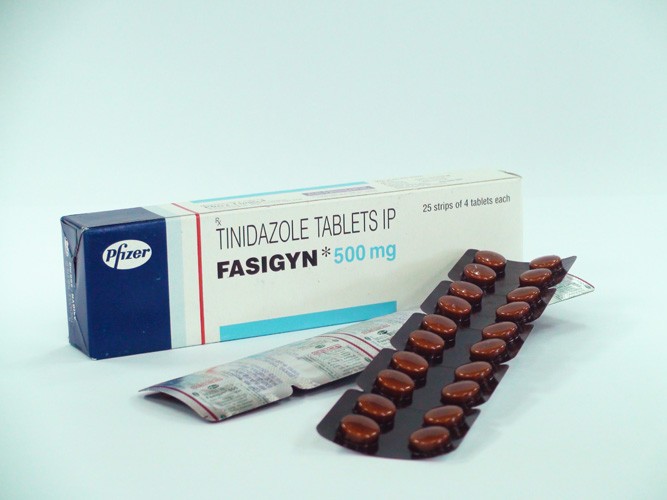